ГБДОУ детский сад №45 Невского района Санкт-Петербурга
«Осень, осенние деревья»


Воспитатель Андриенко Ольга Владимировна
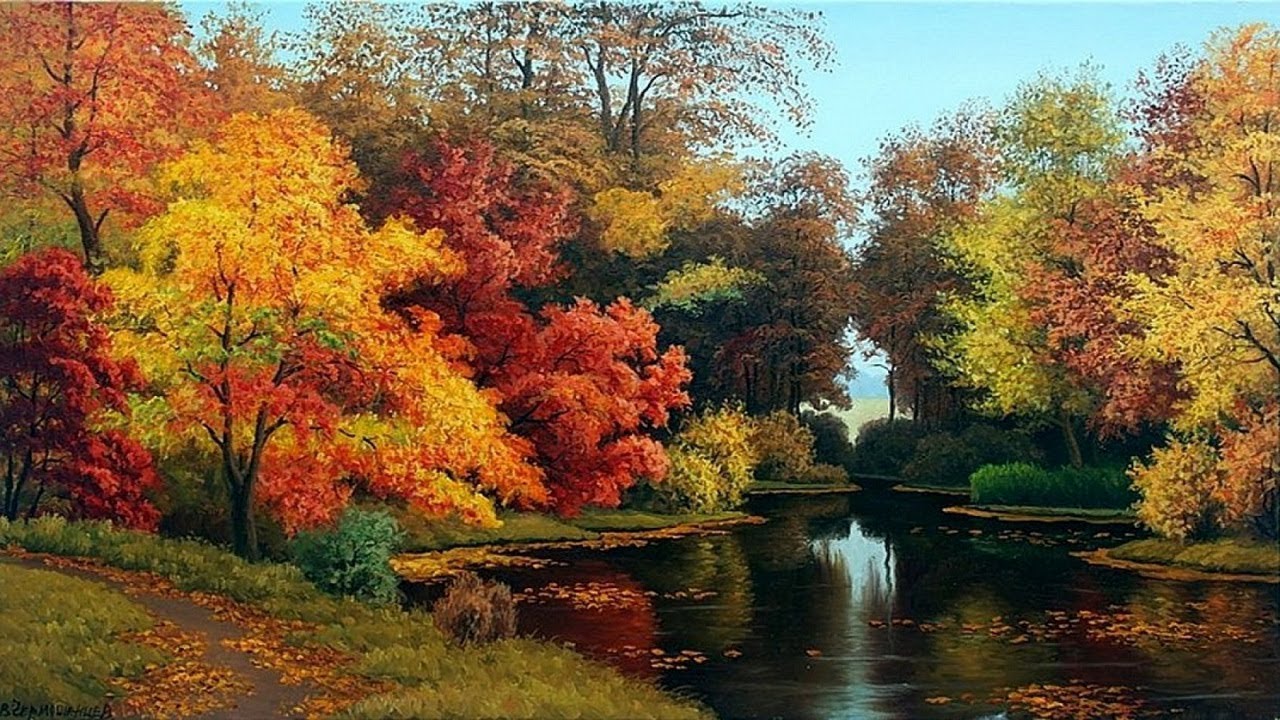 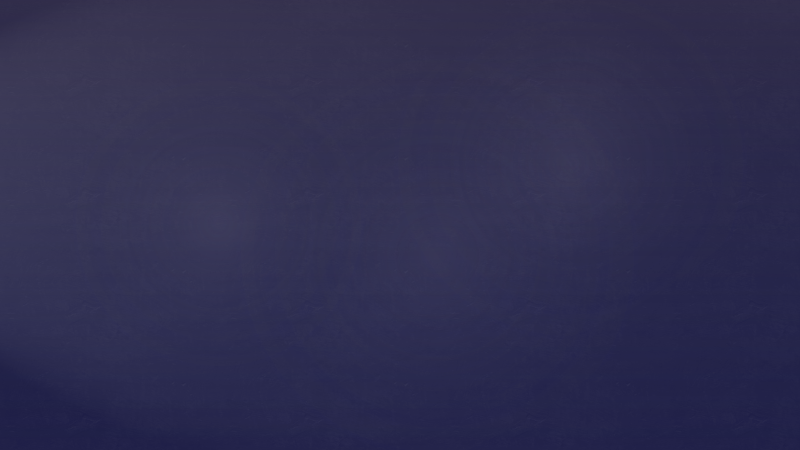 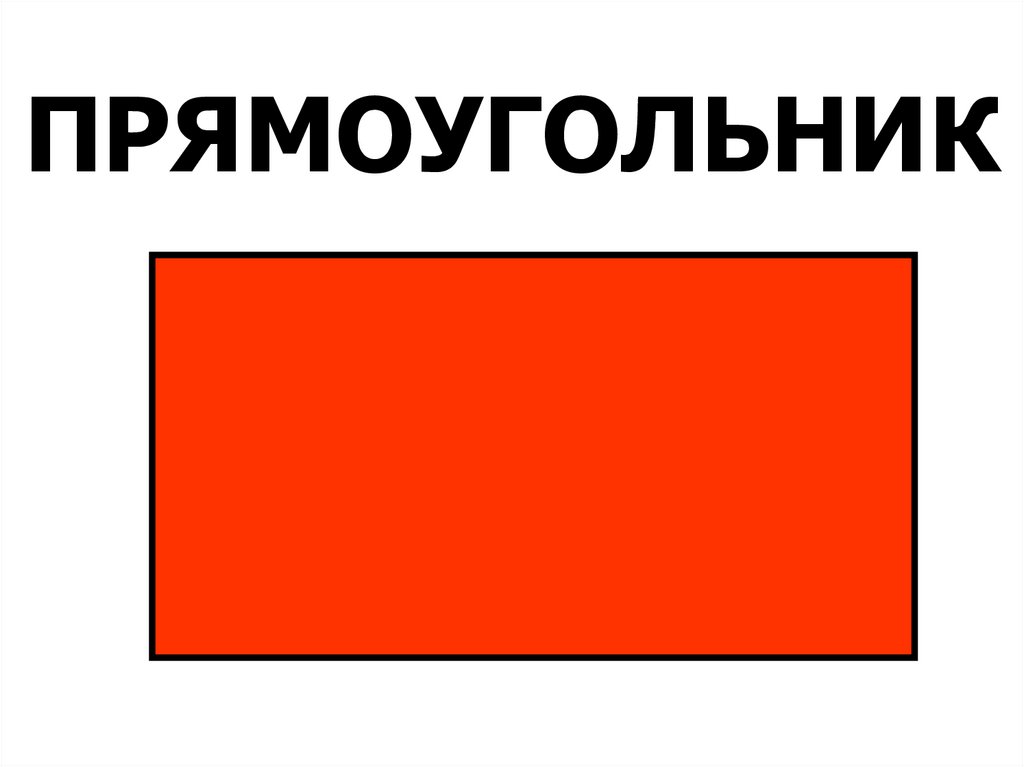 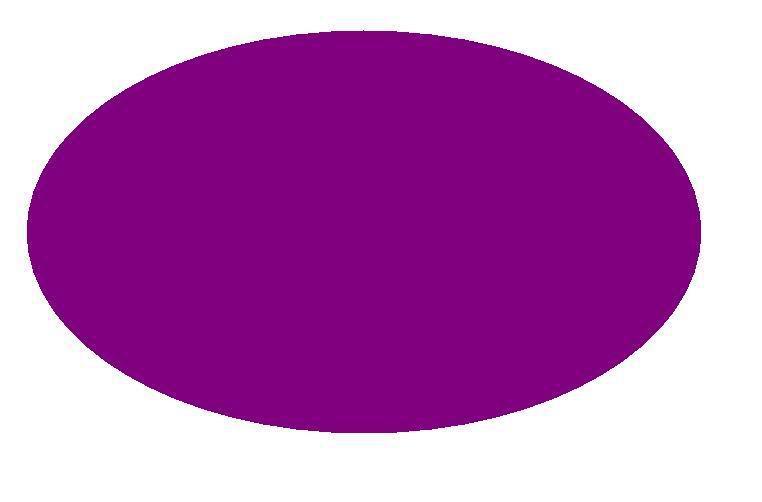 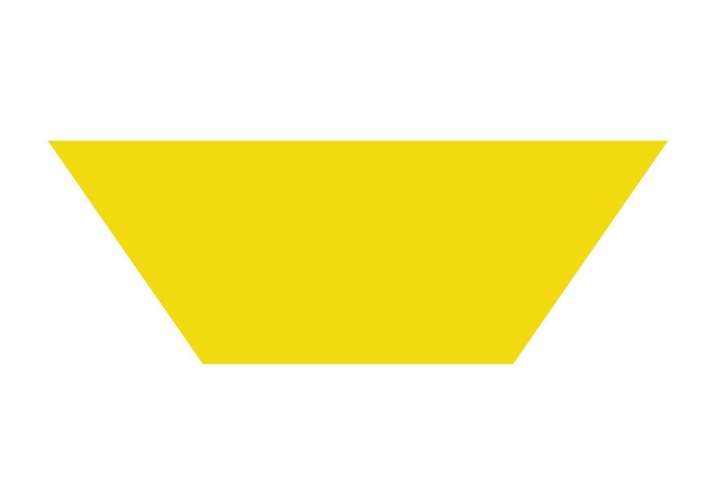 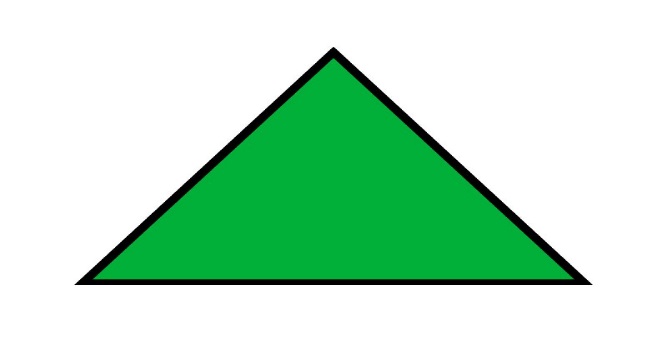 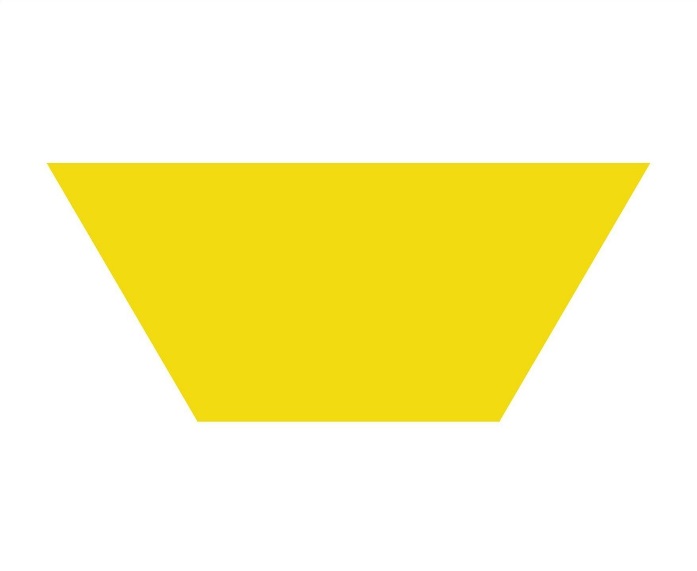 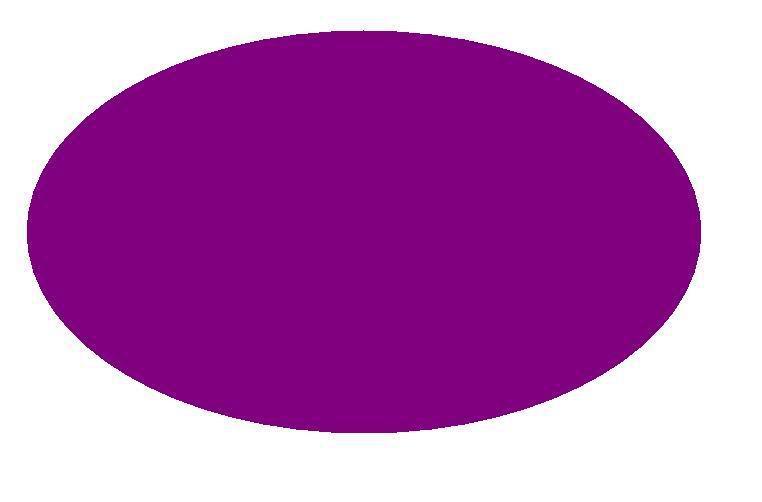 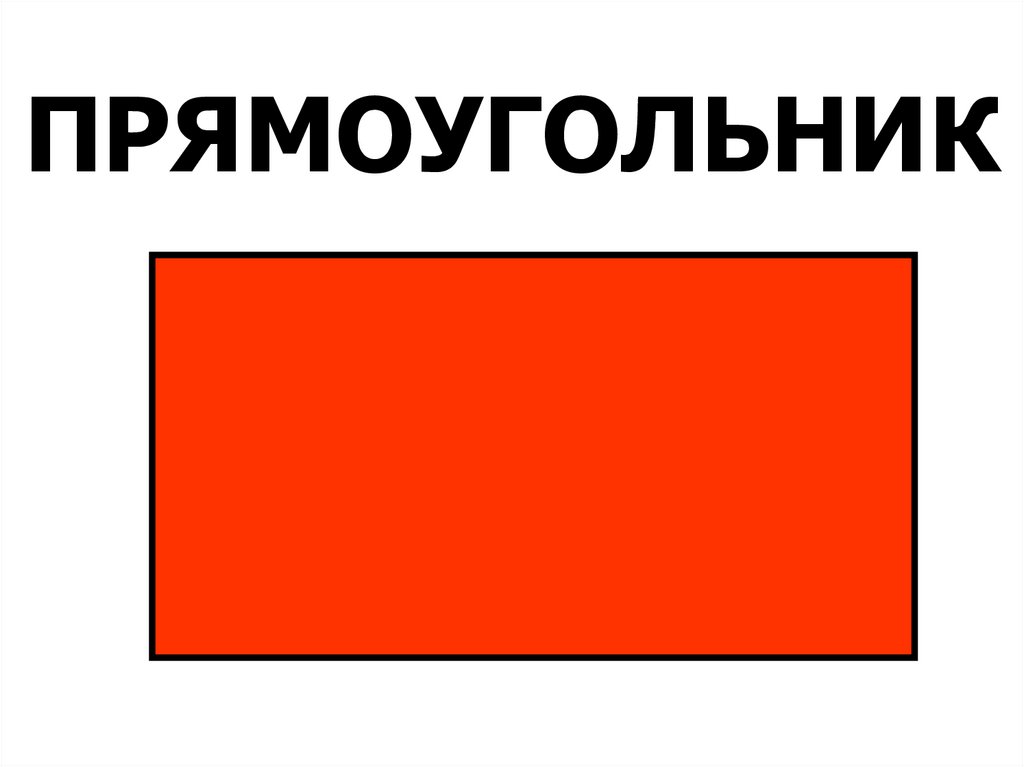 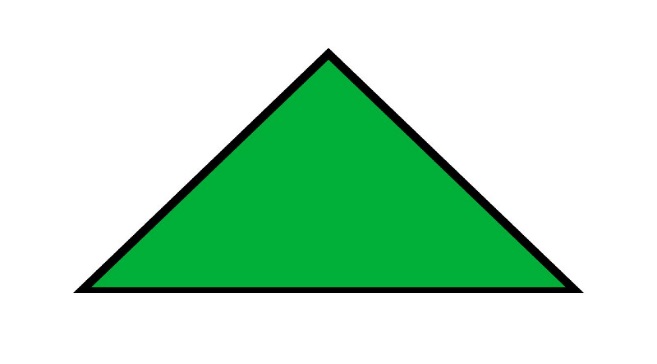 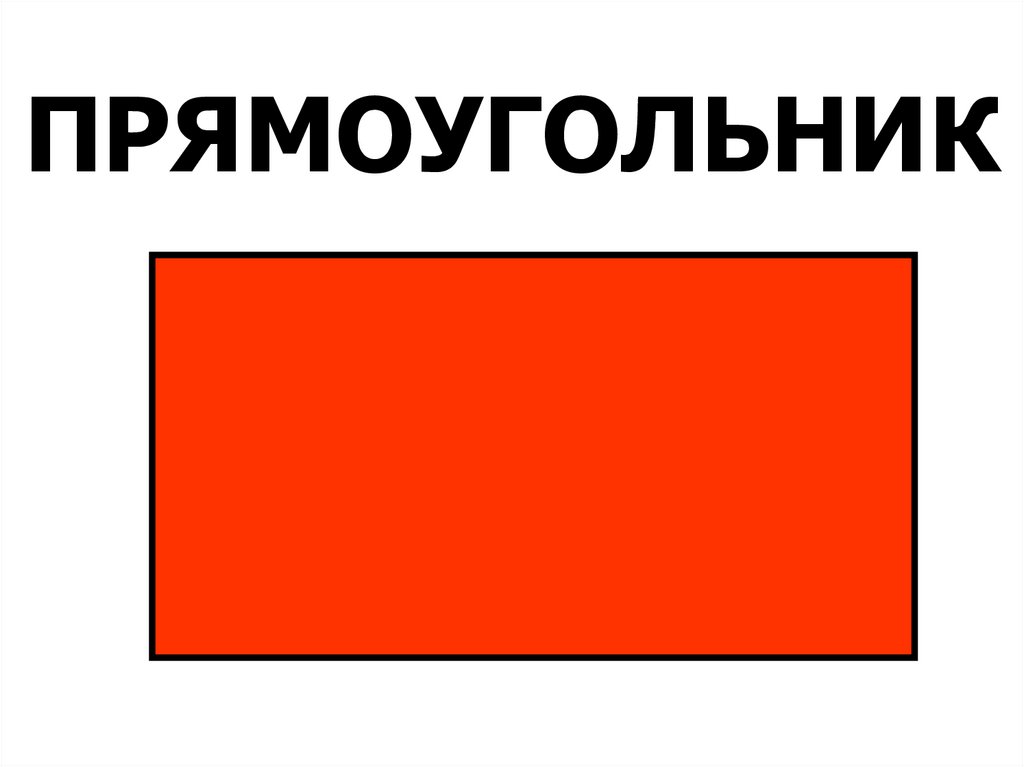 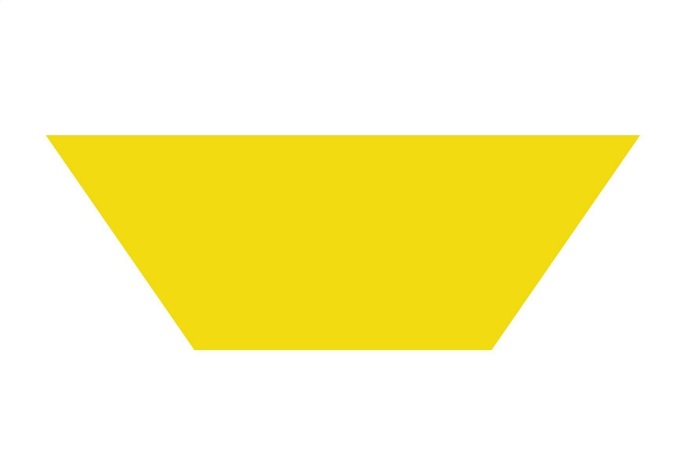 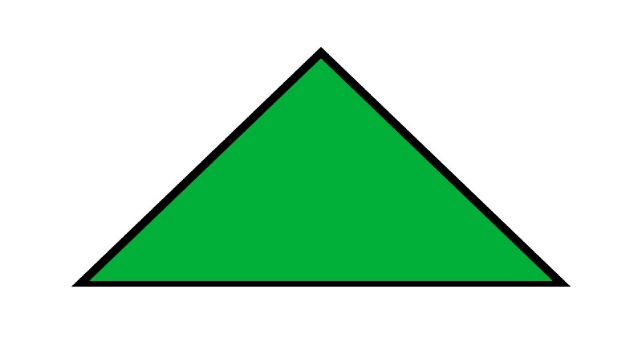 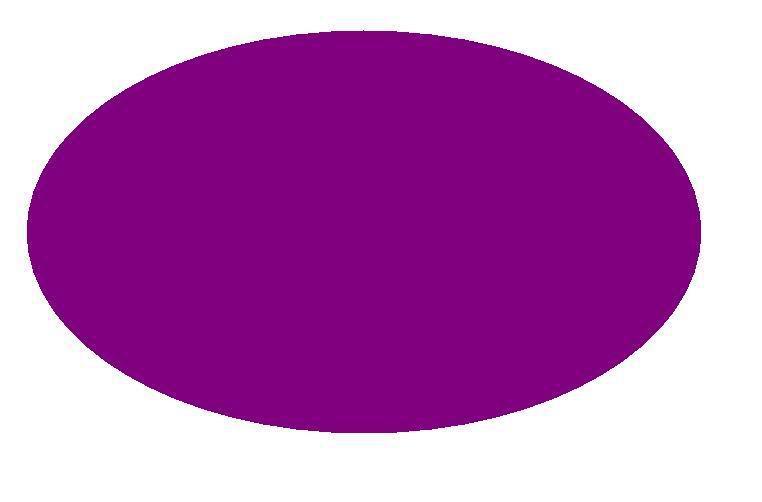 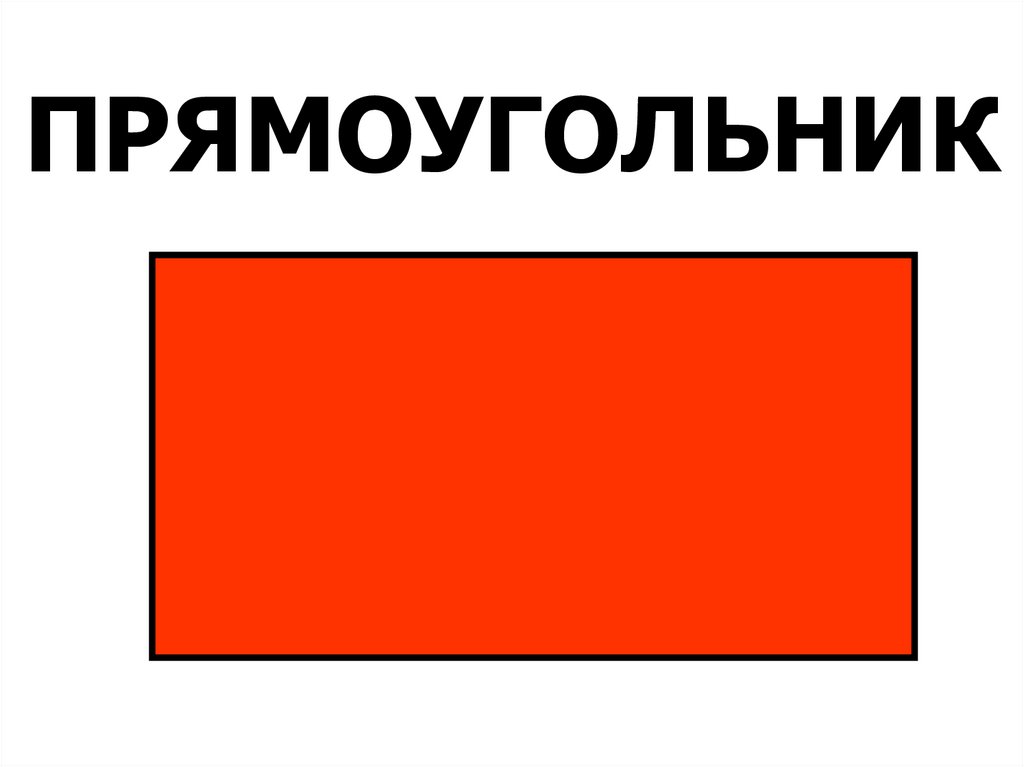 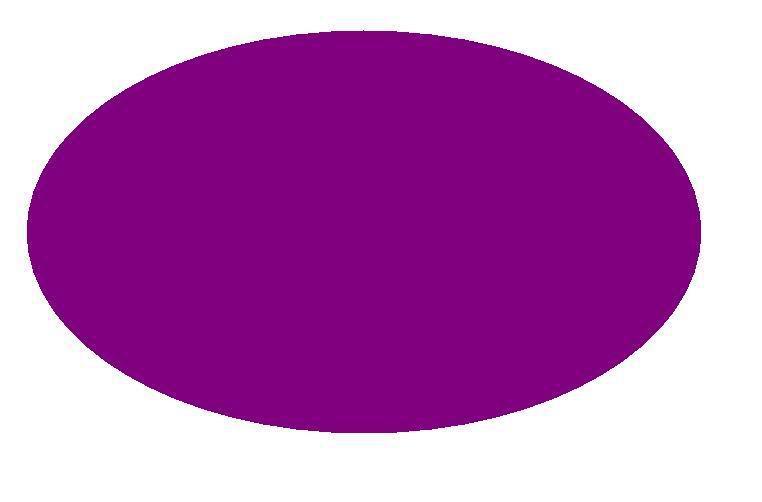 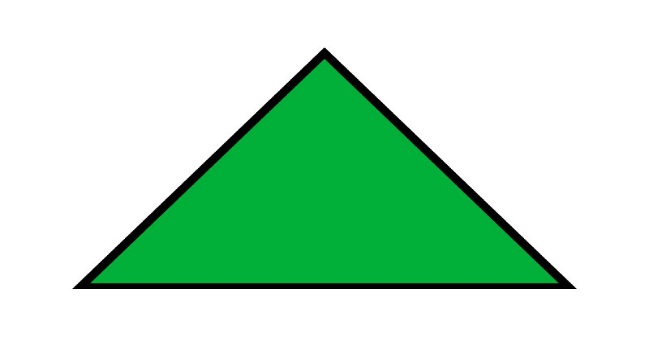 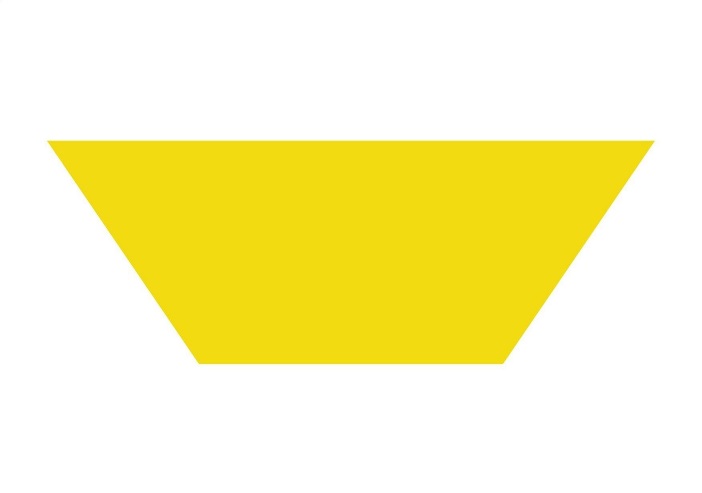 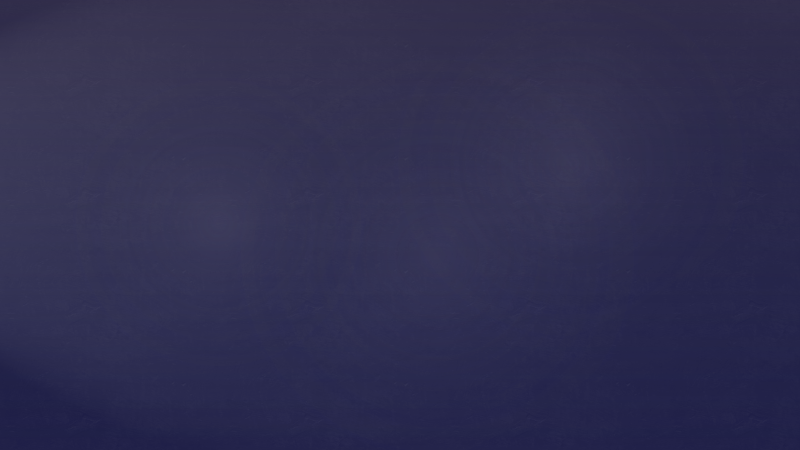 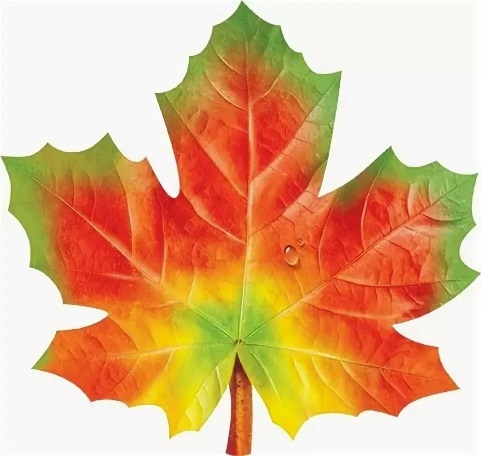 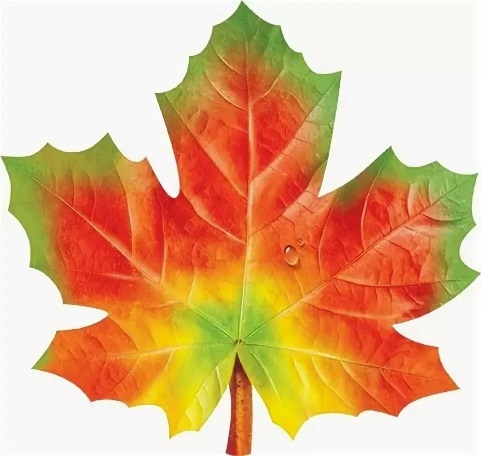 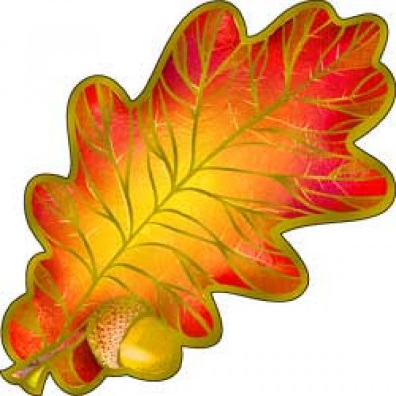 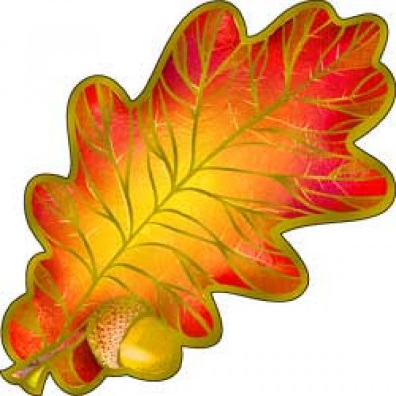 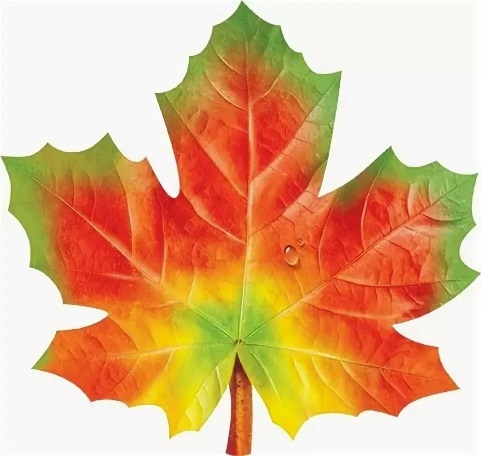 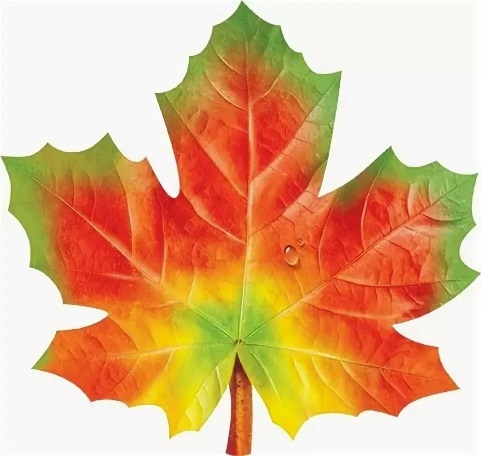 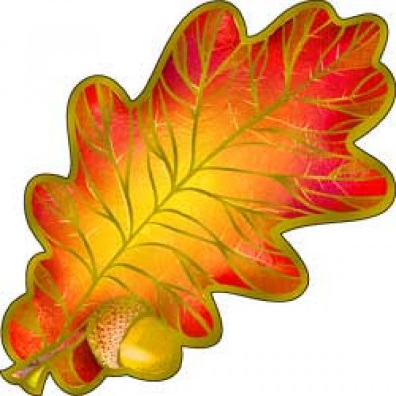 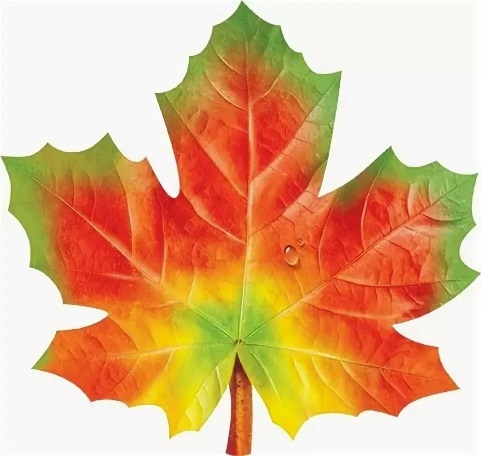 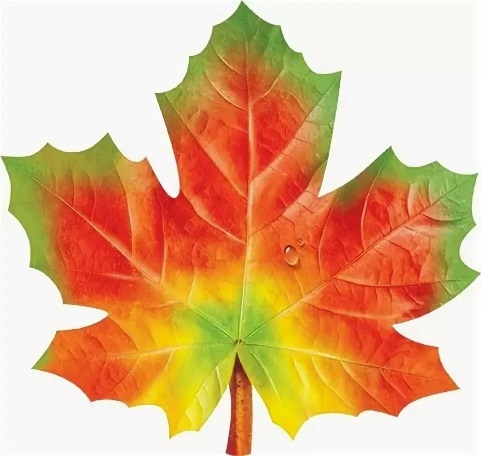 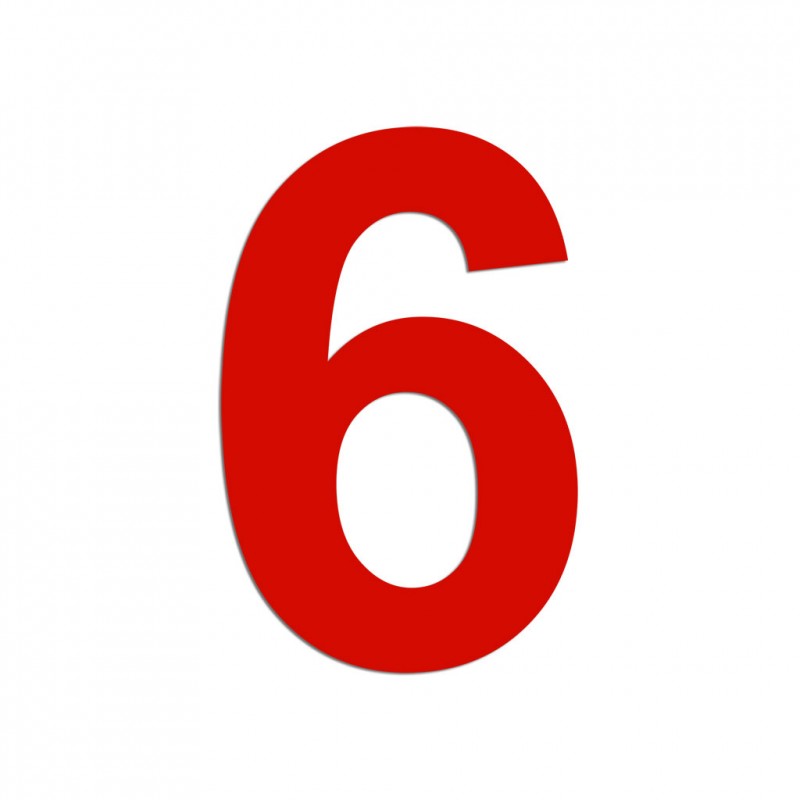 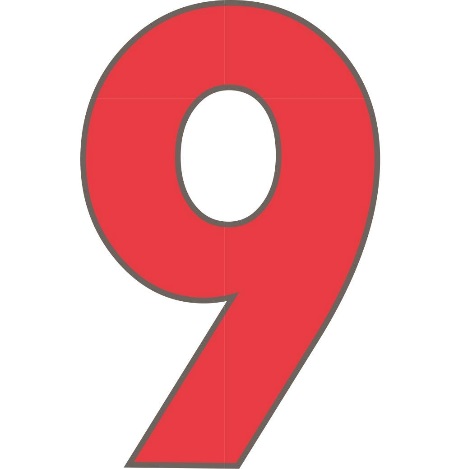 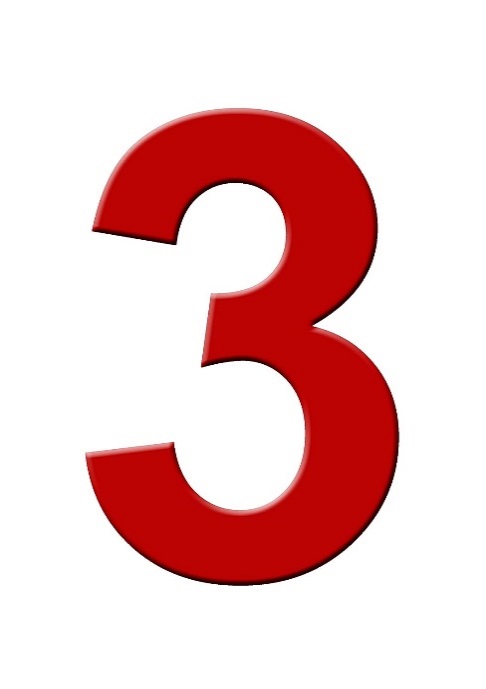 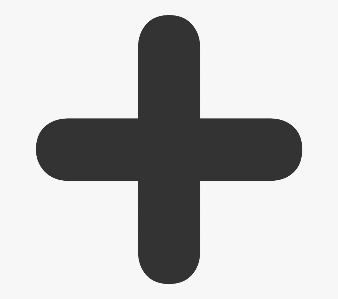 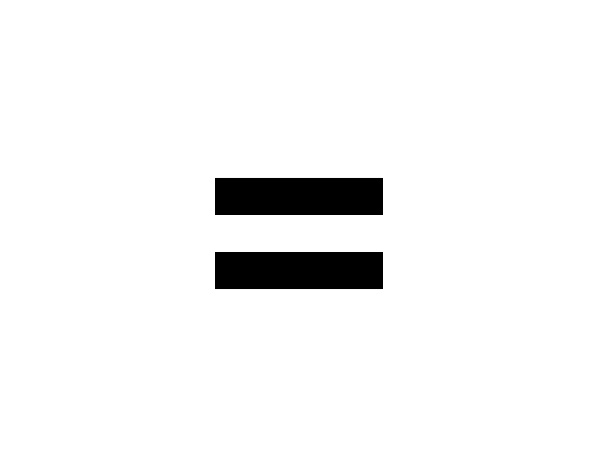 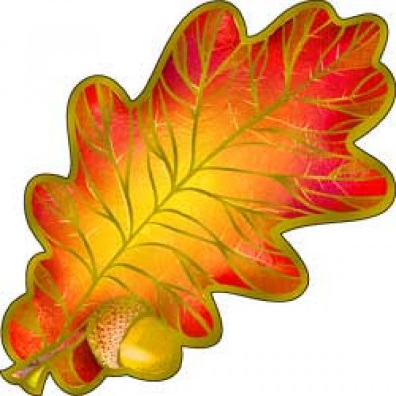 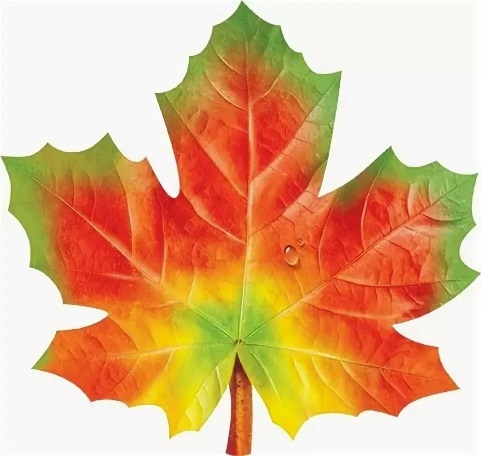 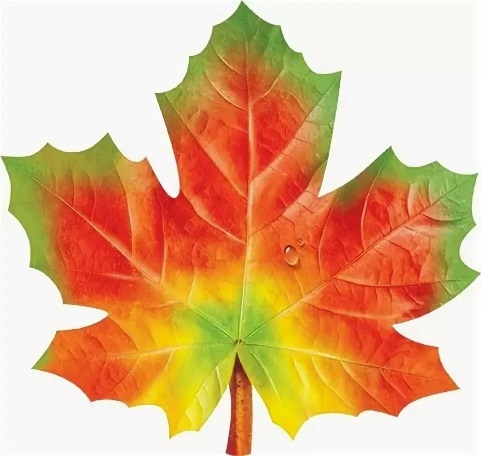 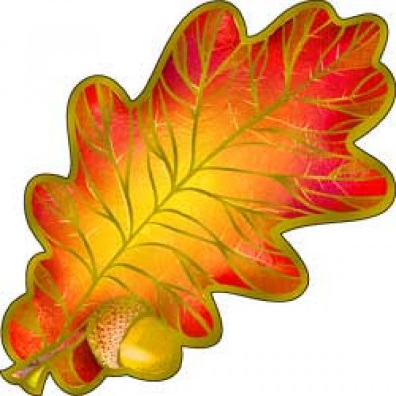 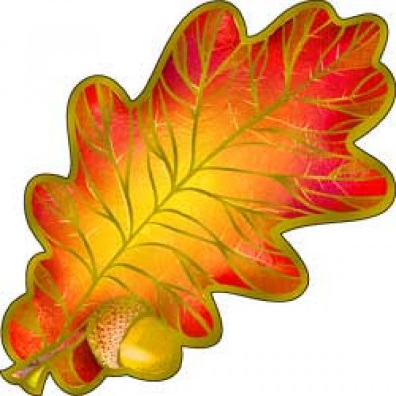 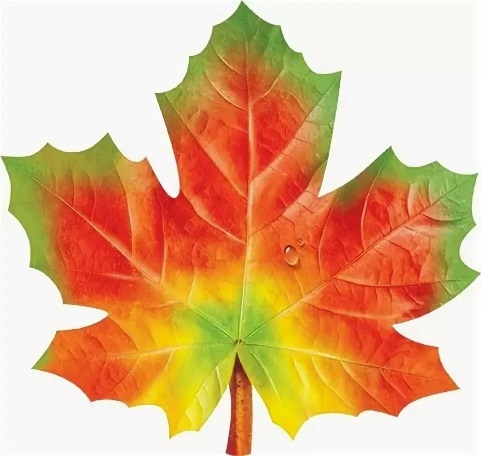 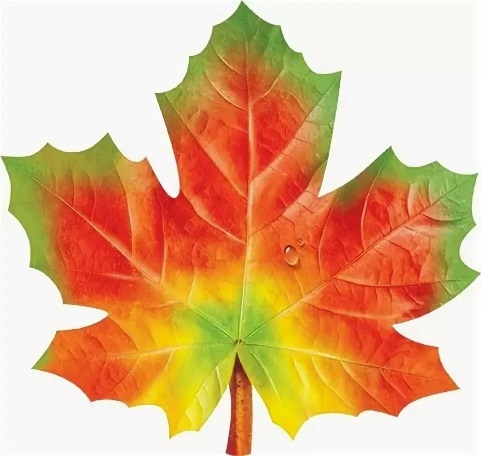 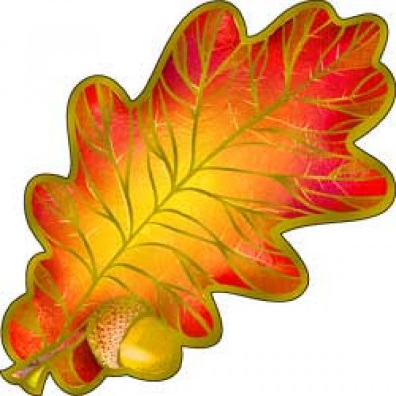 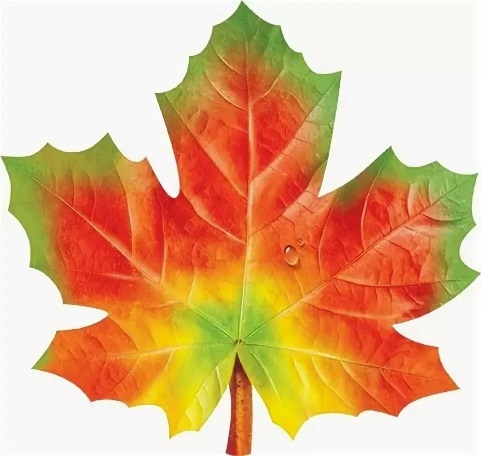 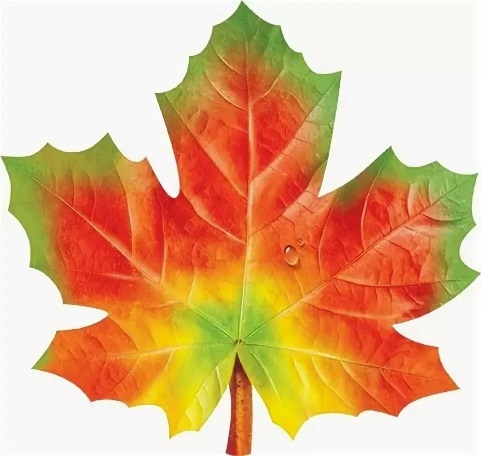 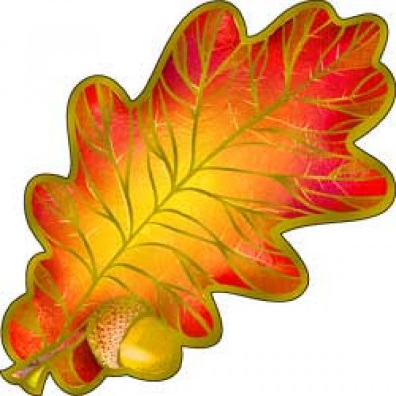 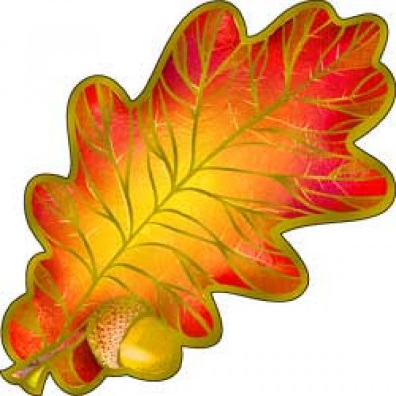 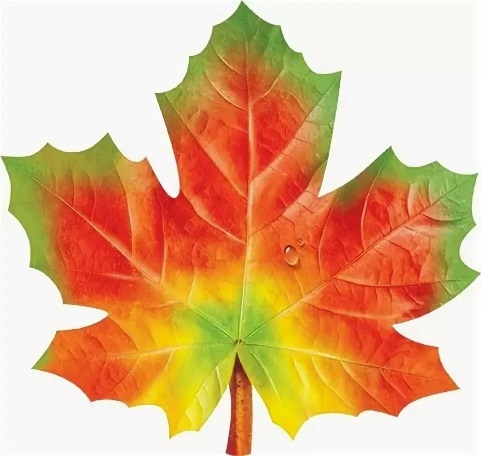 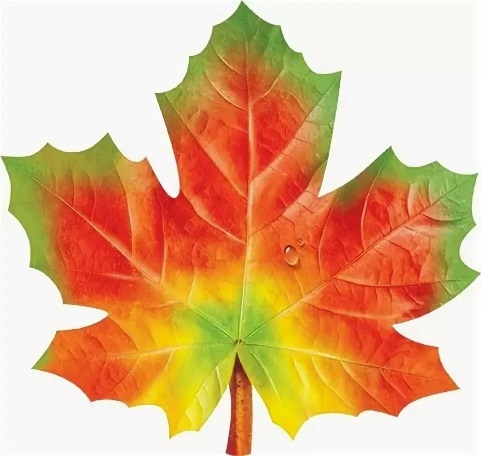 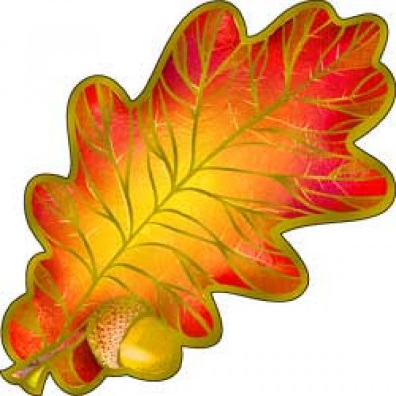 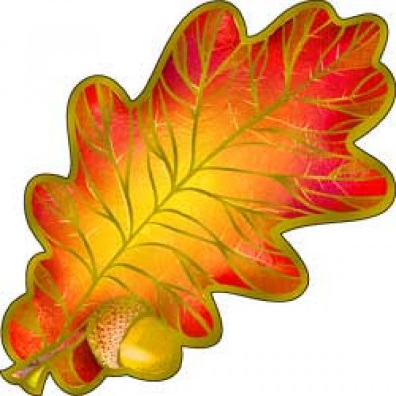 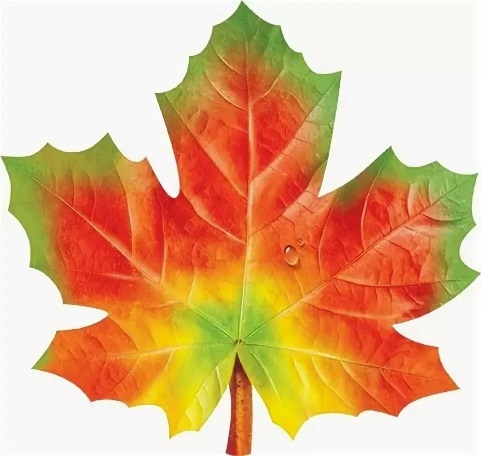 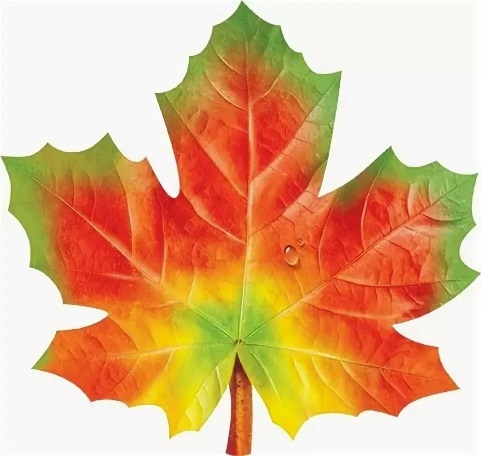 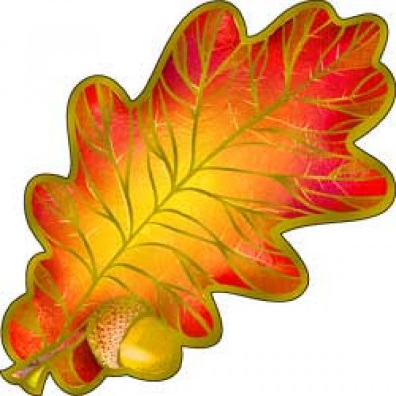 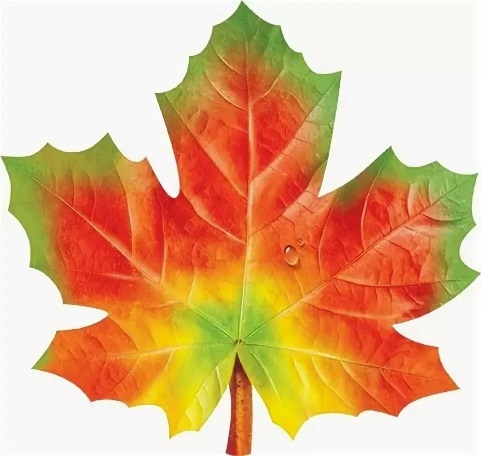 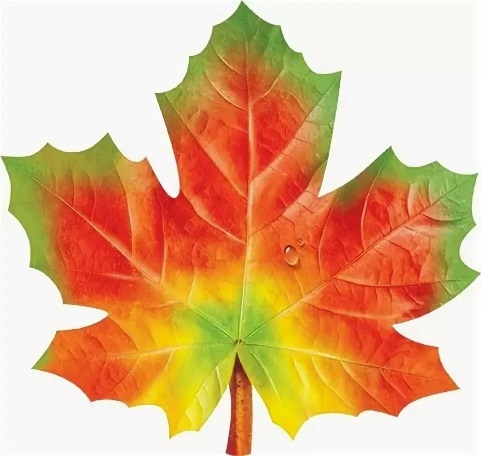 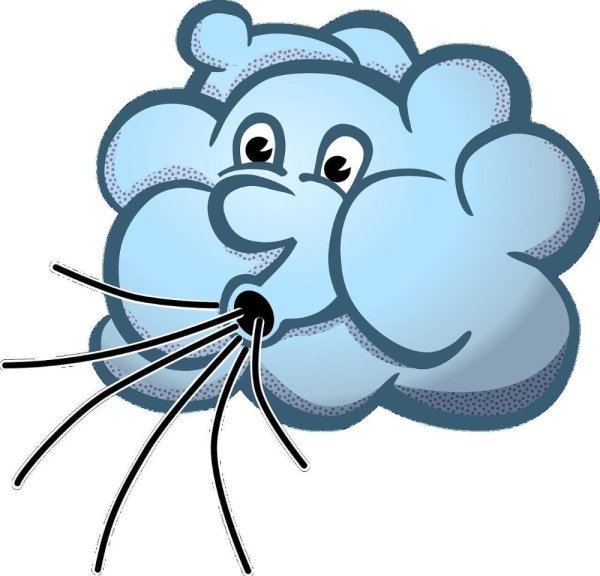 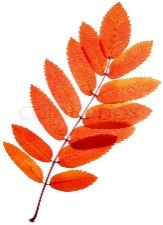 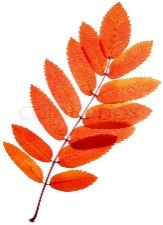 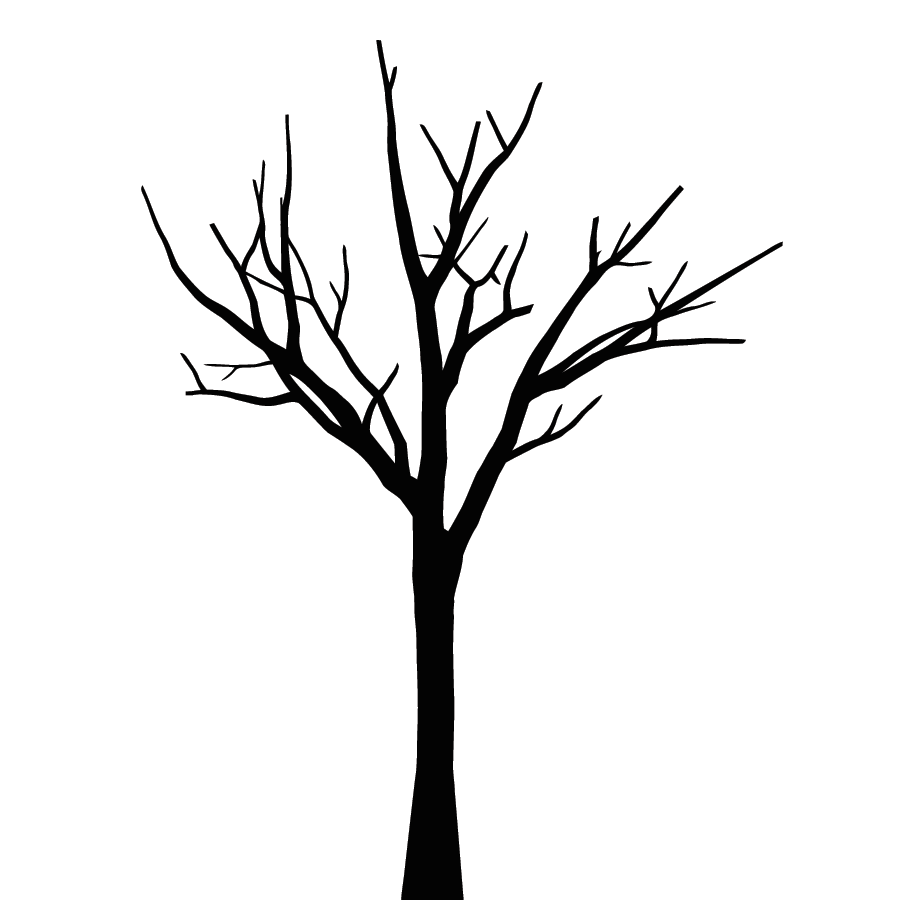 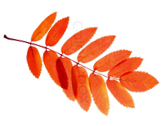 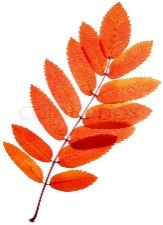 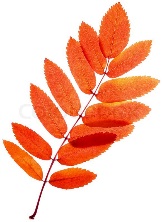 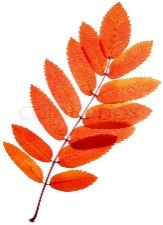 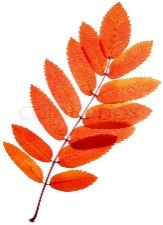 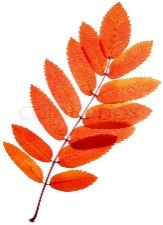 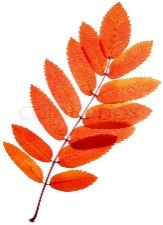 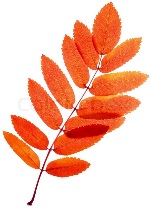 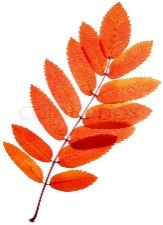 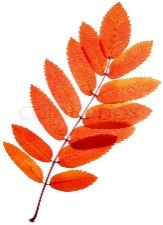 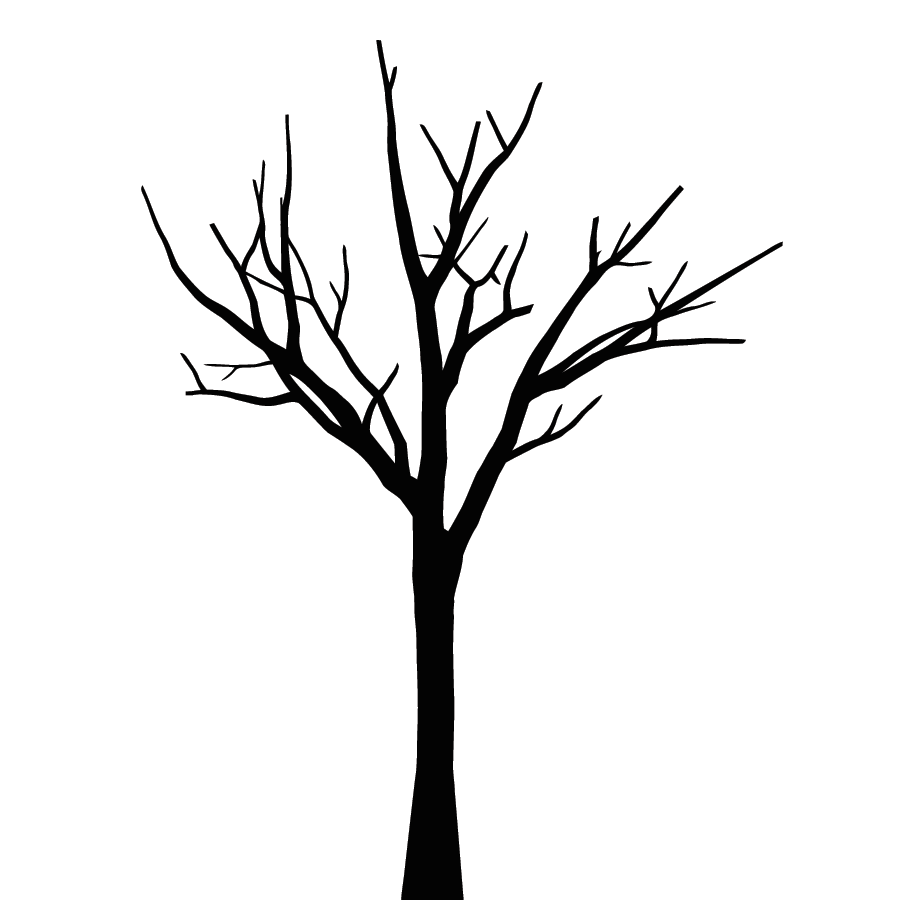 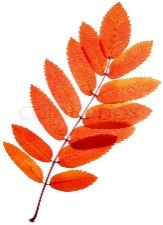 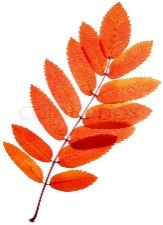 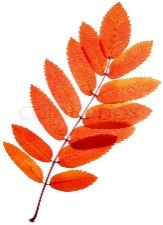 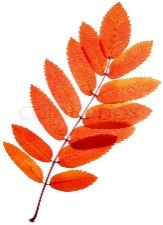 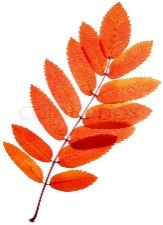 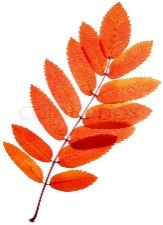 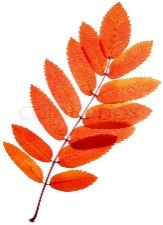 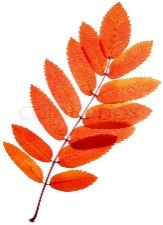 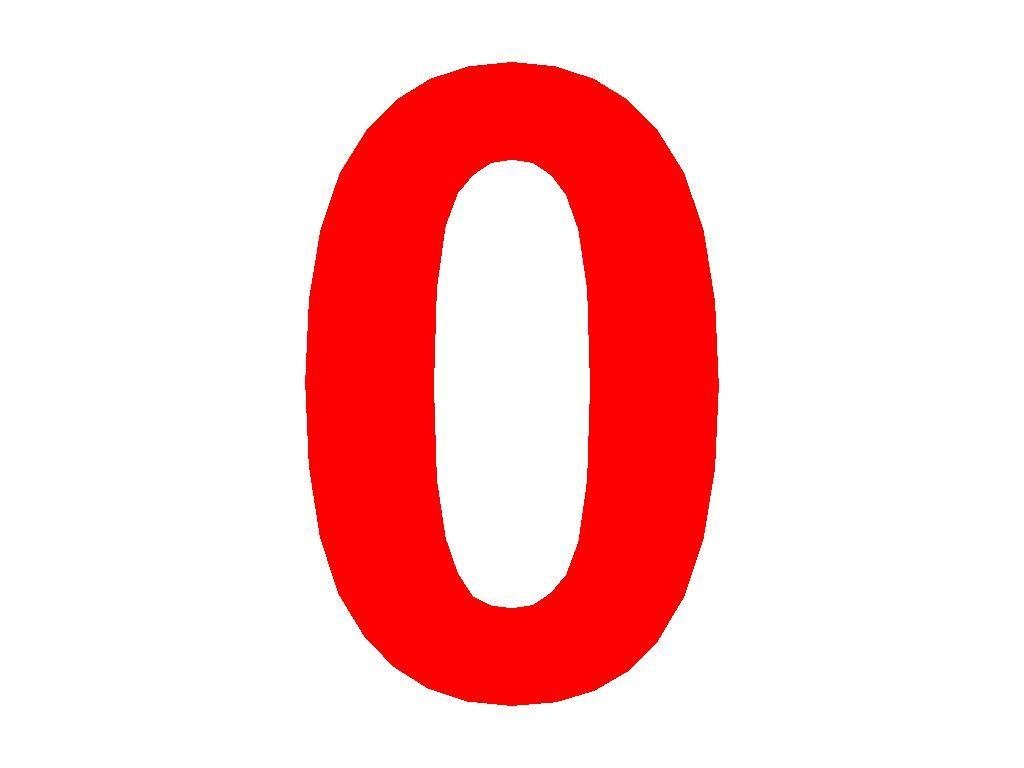 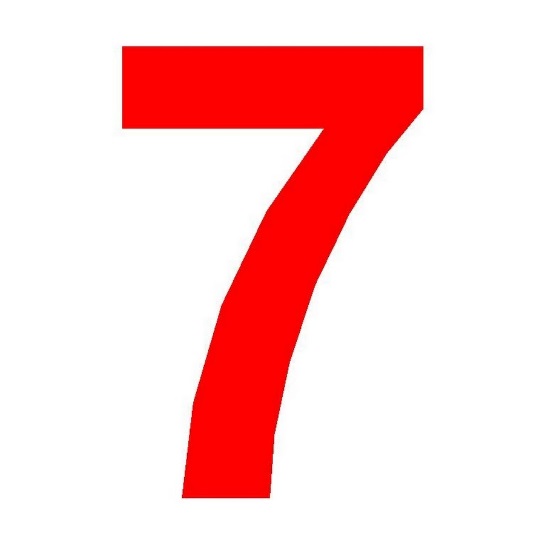 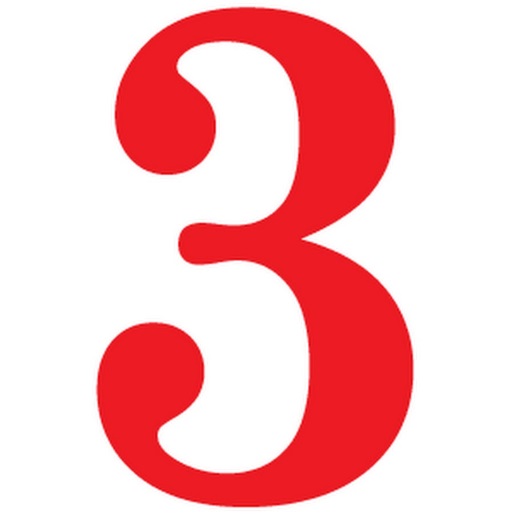 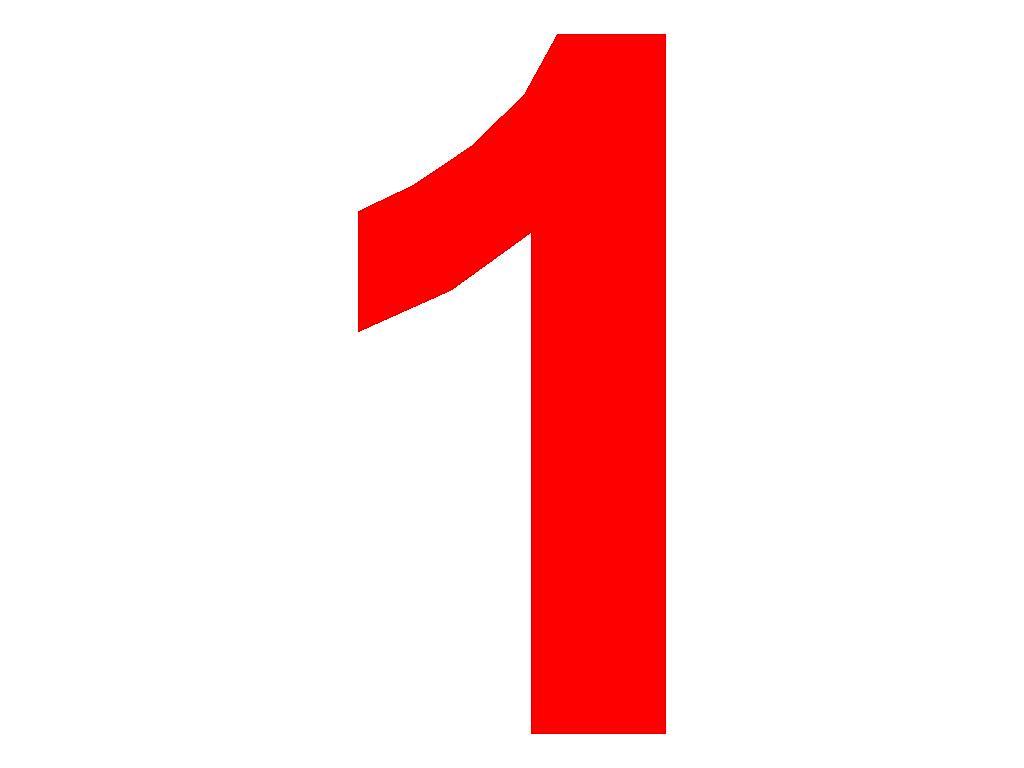 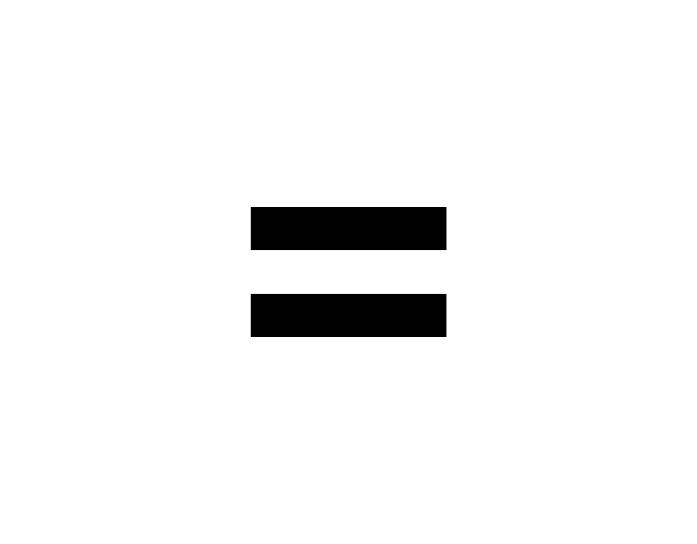 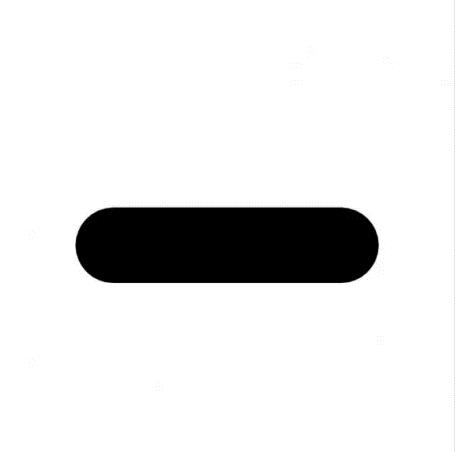 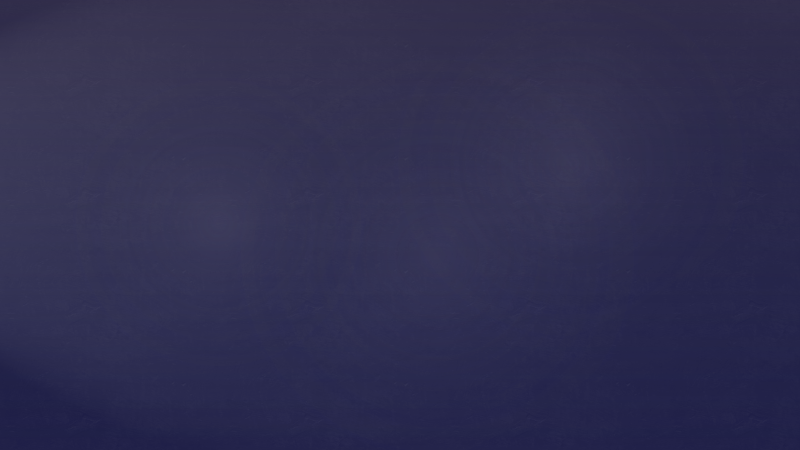 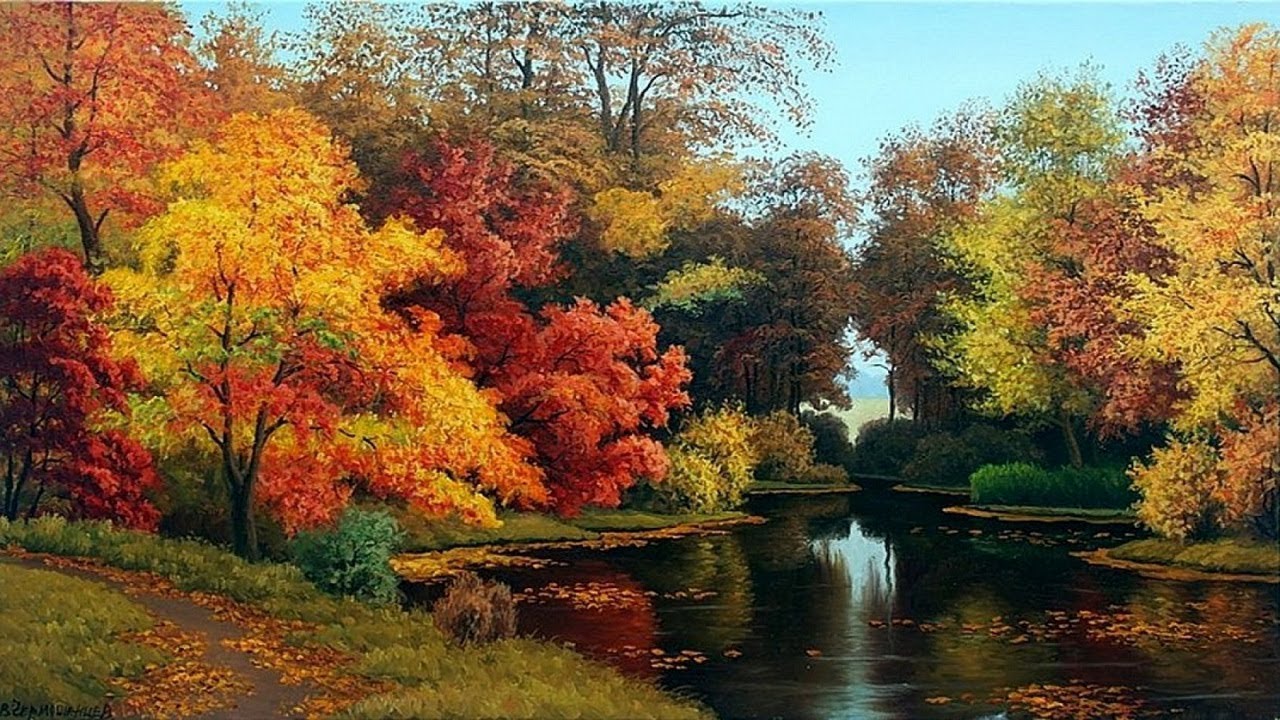